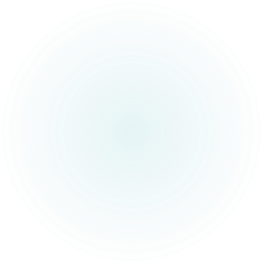 PREDIABETES
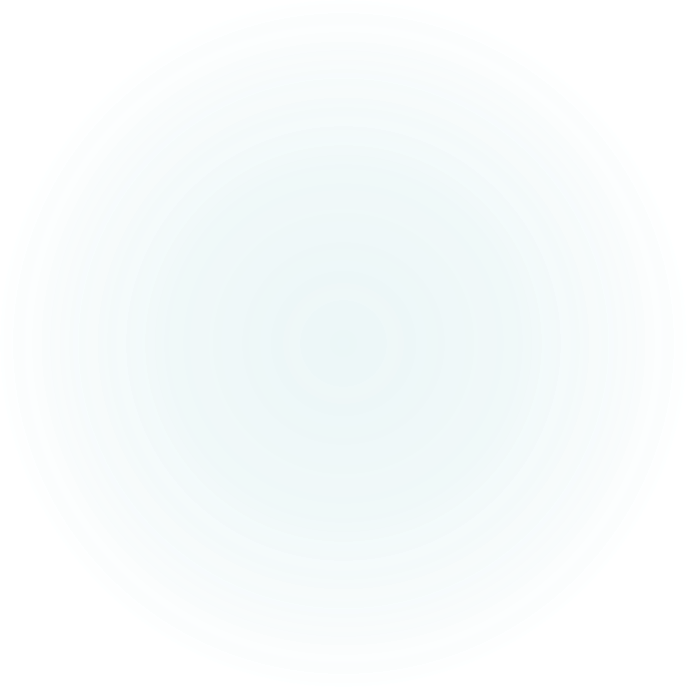 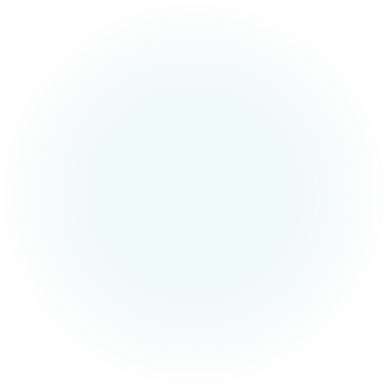 Strategies for Effective Screening,  Intervention and Follow-up
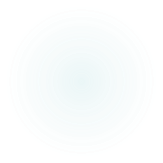 Learning Objectives
Define prediabetes
List risk factors and clinical signs in  individuals at risk for type 2 diabetes
Identify interventions to modify risk factors  to preventing type 2 diabetes
Develop a strategic management plan to  proactively screen, assess, follow-up, and  evaluate patients with prediabetes
Discuss the benefits of a team-based  approach to assist individuals with  prediabetes to achieve their target goals  and objectives
What is Prediabetes?
Hemoglobin A1C
Fasting Plasma  Glucose
2-hour Plasma  Glucose On OGTT
Diabetes  Mellitus
Diabetes  Mellitus
Diabetes  Mellitus
6.5%
126 mg/dL
200 mg/dL
Prediabetes
Impaired Glucose
Tolerance
Prediabetes
Impaired Fasting
Glucose
Prediabetes
140 mg/dL
5.7%
100 mg/dL
Normal
Normal
Normal
Any abnormality must be repeated and confirmed on a separate day
The diagnosis of diabetes can also be made based on unequivocal symptoms and a random glucose >200 mg/dL
Adapted from:  American Diabetes Association. Diabetes Care. 2014;37 Suppl 1:S81-90.
Prediabetes
An important risk factor for future diabetes  and CV disease
Risk for prediabetes is a continuum
Important to identify early and begin  intervention immediately
Interventions can reduce the rate of  progression from prediabetes
to diabetes
Healthy diet
Physical activity
Weight loss
American Diabetes Association. Diabetes Care. 2014:37 Suppl 1:S81-90.
Prediabetes
Long-term consequences include
Hypertension1
Cancer2
Risk increased by 15%
Stomach/colorectal, liver, pancreas,  breast, endometrium
Alzheimer’s disease3
American Diabetes Association. Diabetes Care. 2014:37 Suppl 1:S81-90.
Baker LD, et al. Arch Neurol. 2011;68:51-57.
Huang Y, et al. Diabetologia. 2014 Sep 11. [Epub ahead of print]
Impaired Fasting Glucose and  Impaired Glucose Tolerance
Not clinical entities but rather risk factors for  diabetes and cardiovascular disease
Associated with:
Physical inactivity
Obesity (especially abdominal, or visceral)
Dyslipidemia
–	High triglycerides and/or low HDL  cholesterol
Hypertension
American Diabetes Association. Diabetes Care. 2014:37 Suppl 1:S81-90.
Prediabetes
Centers for Disease Control, 2017
33.9% (84 million) U.S. adults aged 20 years or older have  prediabetes1
o	Percentage was similar by race
o	51% aged ≥65 years
Only 11.6% were aware they had it2
In adolescents aged 12 to 19 years,	prevalence of  prediabetes and diabetes increased from 9% to 23%3
National Diabetes Statistics Report. Available at: cdc.gov/diabetes/pubs/statsreport14.htm.
CDC. MMWR Morb Mortal Wkly Rep. 2013;62:209-212.  3. May AL, et al. Pediatrics. 2012;129:1035–1041.
Projecting the Future Diabetes Population: It Is Growing
Adapted from:
Boyle JP, et al. Popul Health Metr. 2010;8:1-12.
Determinants of Prediabetes/Type 2  Diabetes: A Call to Action
There is an association between social and  environmental factors and development of  obesity and type 2 diabetes
Better understanding needed
Variables that influence behaviors that  lead to obesity, prediabetes, and  diabetes
How to modify these variables
Perform research conducted on community-  level interventions
Identify individuals at risk
Adapted from:
Hill J. O. et al. Diabetes Care. 2013;36:2430-2439.
Prediabetes
Process for Diagnosing
Screening for Diabetes
Be proactive in an effort to improve	outcomes
Find who might have risk factors
Ask patients to take the ADA  Diabetes Risk Test*
Depending on results, invite  them into the office to be tested
If diagnosed with diabetes/
prediabetes
Assess and advise
Follow-up
Evaluate
* Available at: www.diabetes.org/risktest
Criteria for Screening for Prediabetes/Type 2  Diabetes in Asymptomatic Adult Individuals
DIABETES RISK FACTORS
Physical inactivity
First-degree relative with diabetes
High-risk race/ethnicity
Women who delivered a baby  weighing >9 lb or were diagnosed  with GDM
Hypertension (≥140/90 mmHg or
on therapy for hypertension)
HDL-C <35 mg/dL and/or a  TG >250 mg/dL
A1C ≥5.7%, IGT, or IFG on  previous testing
Other clinical conditions associated  with insulin resistance, such as  severe obesity, acanthosis nigricans,  PCOS
History of CVD
Consider testing (screening) all  adults with a BMI* ≥25 kg/m2  and additional risk factors
o	If no risk factors, consider  screening no later than age  45 years
If normal results, repeat testing  (screening) at ≥3-year intervals
More frequently depending  on initial test results and risk  factors
Test yearly if prediabetes
*At-risk BMI may be lower in some ethnic groups
Adapted from:
American Diabetes Association. Testing for Diabetes in Asymptomatic Patients.
Diabetes Care. 2014;37(suppl 1):S17; Table 4
Modifiable Risk Factors of  Diabetes/Prediabetes for CV Disease
American Diabetes Association. Diabetes Care. 2014:37:S14-80.
CHILDREN/ADOLESCENTS
Prevalence of Prediabetes in  Children/Adolescents in the U.S.
Li C, et al. Diabetes Care. 2009;32:342-347.
Screening Children for Prediabetes and Diabetes
Consider for all children who are overweight and have 2 of any of the  following risk factors

Family history of type 2 diabetes in first- or second-degree relative
High-risk race/ethnicity
Signs of insulin resistance or conditions associated with insulin  resistance
Maternal history of diabetes of GDM during child’s gestation

Begin screening at age 10 years or onset of puberty
Screen every 3 years
A1C test is recommended for diagnosis in children
Adapted from:  ADA. Testing for Diabetes in Asymptomatic Patients.  Diabetes Care. 2014;37(suppl 1):S17-18.
GESTATIONAL	DIABETES (GDM)
GDM
Progression to Prediabetes
With GDM, the risks for abnormal glycemia can persist even  after the early postpartum period


Risk factors included:
 3-month postpartum glucose
 Leptin
 HDL-C
 LDL-C
 Triglycerides
 Adiponectin
Adapted from:  Retnakaran R, et al. Obesity (Silver Spring). 2010;18:1323-1329.
Risk of Prediabetes in Adolescent Offspring  of Mothers with GDM
Obese adolescents with
normal glucose tolerant (NGT) (N=255)
No Exposure to GDM  (n=210; 82.3%)
Exposure to GDM  (n=45; 17.7%)
Approx 5.75 times increase in risk; p < .001
Adapted from:  Holder T, et al. Diabetologia. 2014; DOI 10.1007/s00125-014-3345-2.
GDM
Screening and Diagnosis
For women not previously diagnosed with overt diabetes: Use 1 of 2 methods
ONE-STEP (IADPSG)
Screening (at 24-28 weeks gestation)
75-g OGTT in the AM after an  overnight fast of at least 8 hours;  measure PG during fasting, at 1 hour,  and at 2 hours
TWO-STEP (NIH Consensus)  Screening (at 24-28 weeks gestation)
50-gram non-fasting OGTT with PG  measurement at 1 hour (Step 1)
If PG level at 1 hour after load is
≥140 mg/dL* (7.8 mmol/L), proceed  to 100-gram fasting OGTT (Step 2)
Diagnosis
Any of the following PG values are  exceeded
oFasting: ≥92 mg/dL (5.1 mmol/L)  o1 hr: ≥180 mg/dL (10.0 mmol/L)  o2 hr: ≥153 mg/dL (8.5 mmol/L)
Diagnosis
3-hour post-test PG is ≥140 mg/dL*  (7.8 mmol/L)
*ACOG recommends 135 mg/dL in high-risk ethnic minorities with higher prevalence of GDM
Adapted from:  American Diabetes Association. III. Detection and Diagnosis of GDM.
Diabetes Care. 2014;37(suppl 1):S19; Table 6.
ECONOMIC IMPACT OF  PREDIABETES
The Cost of Prediabetes
National annual medical costs of prediabetes  exceeded $25 billion; an excess of $443 per person  (average)
Adapted from:  Zhang Y, et al. Popul Health Manag. 2009;12:157–163.
Impact of Concomitant Hypertension on  Healthcare Costs* in Persons with Diabetes
* Compared to those without diabetes

Adapted from:  Francis BH, et al. Curr Med Res Opin. 2011;27:809-819.
Herman WH, et al for the Diabetes Prevention Program Research Group.
Ann Intern Med. 2005:142:323-332.
Diabetes Prevention Program 10-Year Cost-Effectiveness
Lifestyle cost-effective, metformin  marginally cost-saving vs placebo
Investment in lifestyle, metformin  interventions for diabetes prevention in  high-risk adults provides good value
Diabetes Prevention Program Research Group. Diabetes Care. 2012;35:723-730.
Impact of ILI on Cost of Healthcare: Look AHEAD
DSE: $78,361
ILI: $73,081
Overall 10-year difference: $5,280 ($3,385, $7,175)  Annual cost per individual: $8,321(ILI) vs. $8,916 (DSE); p = 0.002
DSE=diabetes support and education; ILI=intensive lifestyle intervention

Adapted from:  Espeland MA, et al. Diabetes Care. 2014;37:2548-2556.
Assessing Patients With Prediabetes
What does the patient already know
Determine what a patient already understands —
or misunderstands — at the start of discussions
What does the patient want to know
Assess whether the patient desires, or will be  able to comprehend, additional information
What is of concern/importance to the patient
e.g., for women contemplating pregnancy,  uncontrolled glucose levels have been associated  with birth defects
Tailor information desired level of information
Improves comprehension
Limits emotional distress
Adapted from:  Travaline JM, et al. J Am Osteopath Assoc. 2005;105:13-18.
Assessing Patients With Prediabetes  (Con’t)
Evaluate the spectrum of predisposing risk factors
o	Existence of one may mean others might also exist
Talk with the patient about	their disease
Involve them in developing a management strategy,  especially changes in lifestyle
Weight loss
Increase activity
Healthy eating
Refer to
Other members of the healthcare team
Tools and other sources of educational information
MANAGEMENT STRATEGIES
Steps for Achieving Treatment Goals
Assess
Generate goals
Record
Evaluate
Empower
Re-assess
Steps	for Achieving Treatment Goals  (Con’t)
Focus on developing specific objectives
Let the patient take the lead
Keep goals/objectives “FIRM”
Few in number
Individualized
Realistic
Measurable (frequency and duration)
Saunders JT, Pastors JG. Curr Diabetes Rep. 2008;8;353-360.
Risk Stratification1	and  Management Strategies for Prediabetes
Consider in low and medium risk if no weight loss after 16-week lifestyle  modification course
† BMI ≥40 kg/m2 with no risk factors or ≥35 kg/m2 1 or more severe obesity-  related co-morbidities and/or if no weight loss after lifestyle modification  and/or metformin therapy

Adapted from:
Tuso P. Perm J. 2014 Summer;18:88–93.
Lifestyle Modification
Facilitating Weight Loss
Initial target: 1-2 pound/week weight loss
Long-range goal: 7% loss of body weight
Increase physical activity to ≥150 min/week
Individualized medical nutrition therapy
Provided by a registered dietitian
Clinical Guidelines on the Identification, Evaluation, and Treatment of Overweight and Obesity in Adults: The	
Evidence Report. NIH Publication # 98-4083, September 1998, National Institutes of Health.  American Diabetes Association. Diabetes Care. 2014;37(suppl 1):S14-S80.
Lifestyle Modification
Facilitating Weight Loss
Reduce caloric intake by 500-1000 kcal/day  (depending on starting weight)
Reduce dietary fat
Limit intake of sugar-sweetened beverages
Dietary fiber intake of 14 grams/1000 kcal
Whole grains are 50% of grain intake
5-7 servings of fruits and vegetables a day
NIH Publication # 98-4083, September 1998, National Institutes of Health.  American Diabetes Association. Diabetes Care. 2014;37(suppl 1):S14-S80.
Achieving Healthy Eating Habits
Plate Method
Grains and starchy foods
Whole grain breads
whole wheat or rye
Whole grain
High-fiber
Non-starchy vegetables
Spinach
Carrots
Lettuce
Greens
Cabbage
Green beans
Broccoli
Cauliflower
Tomatoes
Protein
Chicken or turkey without  the skin
Fish such as tuna, salmon,  cod or catfish
Tofu, eggs, low-fat cheese
Lean cuts of beef\ pork
Adapted from:  American Diabetes Association.  Create your plate.  Available at:
diabetes.org/createyourplate/
Lifestyle Modification
Physical Activity
* For adults with type 2 diabetes
† e.g., uncontrolled hypertension, severe autonomic or peripheral neuropathy, history of foot  lesions, unstable proliferative retinopathy, peripheral artery disease
American Diabetes Association. Diabetes Care. 2014:37, S14-80.
Benefits of Physical Activity
Increased insulin sensitivity
Improved lipid levels
Lower blood pressure
Weight control
Improved blood glucose control
Reduced risk of CVD
Prevent/delay type 2 diabetes
American Diabetes Association. Diabetes Care. 2014:37:S14-80.
Association Between Insulin Sensitivity  and Physical Exercise: The IRAS Study
IRAS=Insulin Resistance Atherosclerosis Study

Adapted from:  Mayer-Davis EJ, et al. JAMA. 1998;279:669-674.
Lifestyle Interventions
Look AHEAD: Results
Any Remission of Diabetes (Partial or Complete)
p < .001
p < .001
p < .001
p < .001
Adapted from:  Gregg EW, et al. JAMA. 2012;308:2489-2496.
Overview of Trials in Prediabetes
Lifestyle Modification Intervention
Lifestyle intervention continues to have an effect,  even after 20 years
1.  Diabetes Care. 1997;20:537-544.	2.  Lancet. 2008;371:1783-1789.
3.  N Engl J Med. 2001;344:1343-1350.	4.  Lancet. 2006;368:1673-1679.
5.  N Engl J Med. 2002;346:393-403.	6.  Lancet. 2009;374:1677-1686.
Overview of Trials in Prediabetes
Pharmacologic Intervention
Pharmacologic intervention provides benefit but with  increased adverse effects with some drugs
1.  Diabetes Care. 2003;6:977–980.	2.  Lancet. 2009;374:1677-1686.
3.  Diabetes Care. 2011;34:1265-1269.	4.  Lancet. 2002;359:2072-2077.
5.  JAMA. 2003;290:486-494.	6. N Engl J Med. 2011;364:1104-1115.
REIMBURSEMENT
DSME Reimbursement for Cognitive Services
Part of the Medicare program  from CMS
Program meets national
standards for DSME
Recognized by the ADA or  other approval bodies
Covered by most health  insurance plans
Toolkit available from CMS to assist  in the reimbursement process

Diabetes Self-management Toolkit. Available at:  http://www.cmspulse.org/resource-center/health-topics/diabetes/documents/DSME-Toolkit.pdf
ICD-9 Codes for Prediabetes Testing
* Will be replaced by ICD-10 codes on October 1, 2015
ICD-10 Codes. Available at:
http://www.icd10data.com/ICD10CM/Codes/R00-R99/R70-R79/R73-/R73.09
REFERRALS
Members of the Healthcare Team
Healthcare professionals take a team  approach to assist patients with diabetes
Physician
Nurse practitioner/Physician assistant
Certified diabetes educator
Registered dietitian
Pharmacist
Exercise physiologist
Social worker/psychologist
American Diabetes Association. Diabetes Care. 2014:37, S14-80.
Benefits of DSME and DSMS
4-times higher risk of diabetes complications  for those who never received DSME
Shown to positively impact:
Diabetes knowledge
Self-care behaviors
Glycemic control
Reduction in emergency department visits  and hospitalizations
Norris SL, et al. Diabetes Care. 2001;24:561-587.  Norris SL, et al. Diabetes Care. 2002;25:1159-1171.
Benefits of DSME and DSMS
For those with or at risk for diabetes,  DSME and DSMS:
Encourage behavior change
Maintenance of healthy diabetes-  related behaviors
Address psychosocial concerns
Are on-going processes
American Diabetes Association. Diabetes Care. 2014:37, S14-80.
DEPLOY Pilot Study: Diabetes Prevention in the Community
Adults BMI ≥24 kg/m2, ≥2 diabetes risk  factors, blood glucose 110-199 mg/dL
Randomized to group-based DPP lifestyle
intervention or brief counseling (control)
Ackermann RT, et al. Am J Prevent Med. 2008;35:357-363.
Practice-Based Opportunities for  Weight Reduction (POWER)
Obese patients achieve, sustain significant
weight loss with behavioral interventions
*P<0.001 vs control arm
Appel LJ, et al. N Engl J Med. 2011;365:1959-68.
Diabetes TeleHealth Improves Self-Management
1-year remote DSME intervention using a  dietitian, nurse/certified diabetes educator
Improved metabolic control, reduced CV risk
*P=0.003 vs. baseline; †P=0.004 vs. baseline

Davis RM, et al. Diabetes Care. 2010;33:1712–1717.
Follow-up Counseling
Shown to be important to success
Provide annual screenings for the development  of diabetes
Every 12 months for those with prediabetes
Every 3 years if screening is negative
On a regular basis, search EHR to determine
who needs to be screened/rescreened
Continually screen for modifiable risk factors  at each interaction
American Diabetes Association. Diabetes Care. 2014:37, S14-80.
Follow-up Counseling (Con’t)
Emphasize long-term goals of treatment
Monitor weight loss progress
Provide ongoing counseling for lifestyle
modification
Consider pharmacologic therapy (e.g.,  metformin) if appropriate
IGT, IFG and/or A1C of 5.7-6.49%
Especially if BMI >35 kg/m2
Age <60
Women with prior gestational diabetes
Provide referrals to other members of the  healthcare team
American Diabetes Association. Diabetes Care. 2014:37, S14-80.
Evaluating Progress
Practitioner/Patient Communication
An integral part of clinical practice
“Manner” is as important as “what” is  communicated
Patients who understand are more likely to
Acknowledge health problems
Understand their treatment options
Modify behaviors
Adhere to medication schedules
Non-verbal communication is important
Travaline JM, et al. J Am Osteopath Assoc. 2005;105:13-18.  Delamater AM. Clinical Diabetes. 2006;24:71-77.
Evaluating Progress:  What to Do
Assess patient's concerns
Reconcile their medications and lifestyle
Revise the management plan as needed
o If it doesn’t work in the patient’s life, it  doesn’t work
Ask the patient to identify one strategy/goal
they would like to accomplish
Provide information about materials  available to achieve goals, such as weight  loss or physical activity log
Adapted from:  Funnell M. Role of Diabetes Education in Patient Management.  Therapy for Diabetes Mellitus and Related Disorders.
Follow-up Assessment Materials
Documentation Logs
Use a log to track  different parameters:
Weight
Calorie intake
Hours of sleep
Exercise time
Daily fitness and  strength training
Printable Weight Loss Chart. Available at:
http://www.vertex42.com/ExcelTemplates/weight-loss-chart.html
Links to Educational Materials  for Patients and Healthcare  Practitioners
Prediabetes Materials for Patients
Patient Handouts
o	diabetes.org/toolkit
Diabetes Risk Test
o	diabetes.org/risktest
National Diabetes Prevention Program
o	www.cdc.gov/diabetes/prevention/
My Health Advisor
o	diabetes.org/mha
CheckUp America
o	checkupamerica.org
Internet-based and cell phone apps for weight loss
o	Various websites
Prediabetes Materials for Professionals
ADA Clinical Practice Recommendations
Professional.diabetes.org/cpr
On-line self-assessment programs
Cardiometabolic Risk
Diagnosing Prediabetes and Lifestyle  Modification
professional.diabetes.org/ce
ADA Diabetes is Primary webcasts
Professional.diabetes.org/primary
Prediabetes Conclusions
As a member of the healthcare team, YOU can  make a difference
Only 11% of people with prediabetes are
aware they have it
Identify those at risk for developing diabetes:  be SAFE
Proactively Screen/rescreen
Assess/advise with management strategies
Continually Follow-up and Evaluate
Provide educational tools for success
Collaborate with other members of the  healthcare team
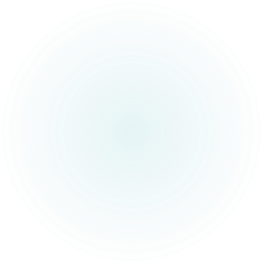 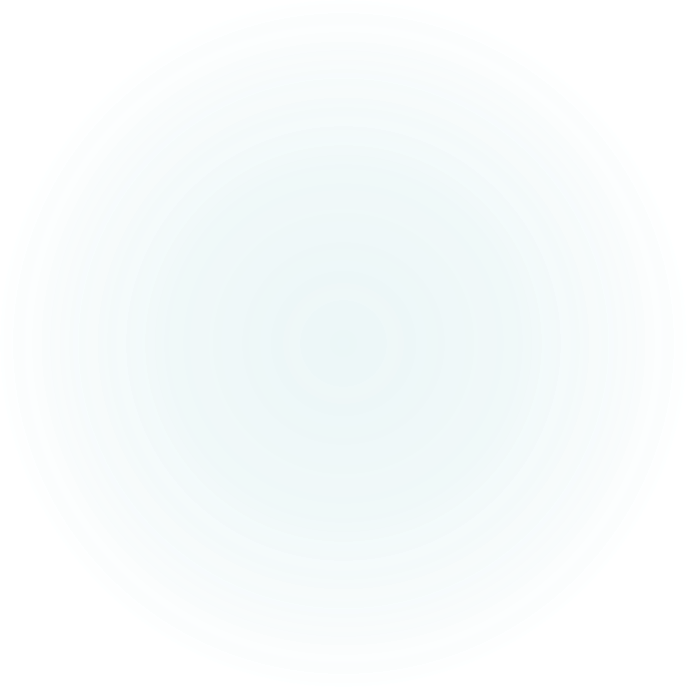 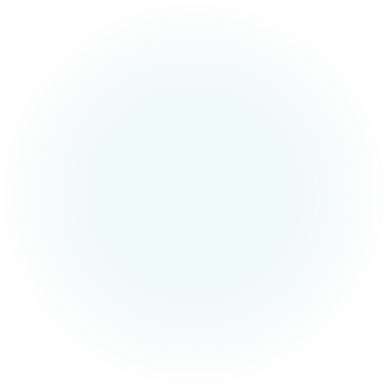 Assessing Conviction and Confidence
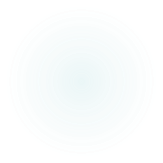 Key Recommendations for Practice
Patients with prediabetes should be referred to a structured intensive lifestyle (DPP)
Patients with prediabetes who are overweight or obese should be encouraged to lose at least 5% of body weight as long-term goal
Patients with prediabetes should be encouraged to engage in 150 minutes per week of moderate-intensity physical activity (brisk walking
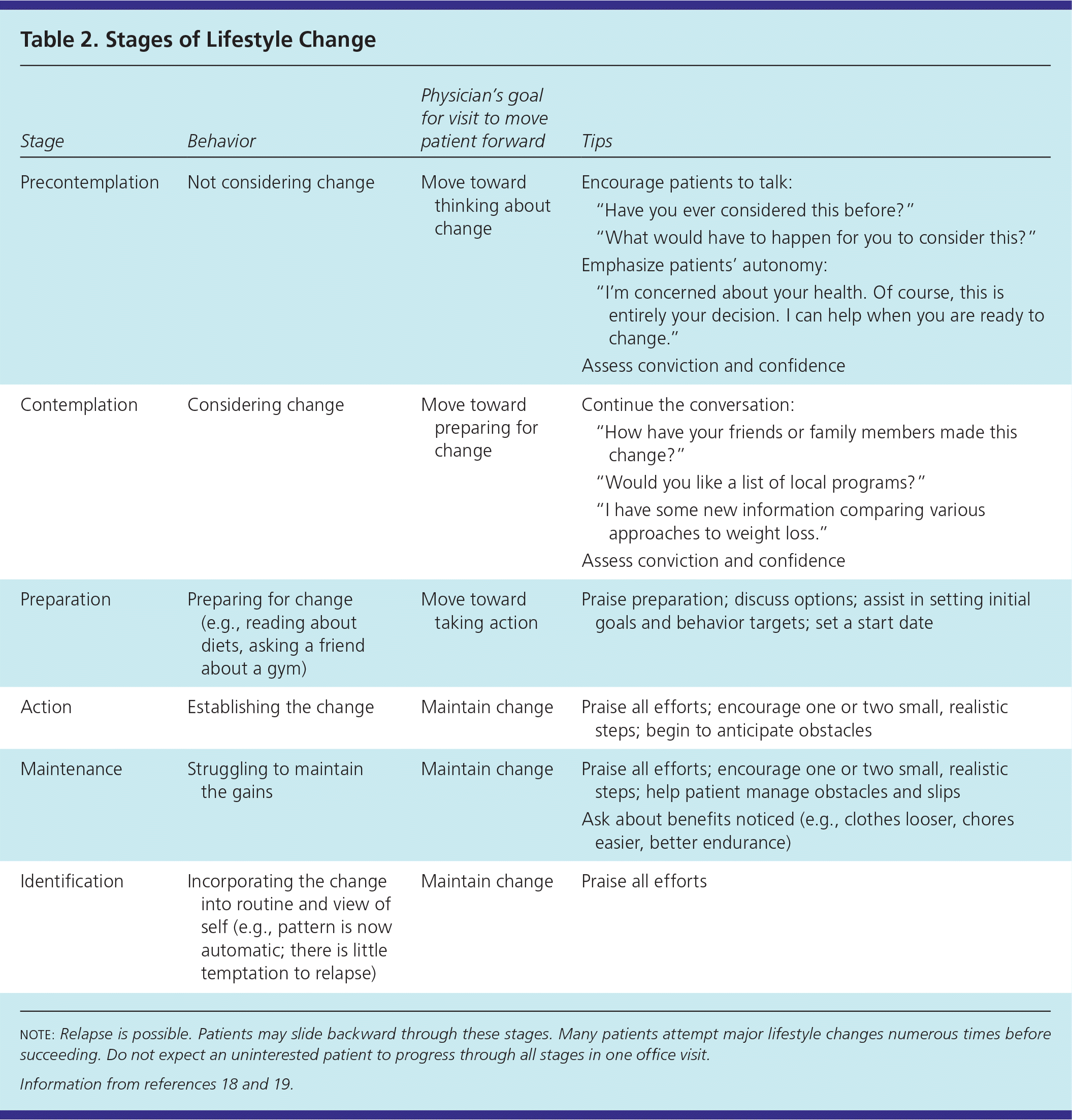 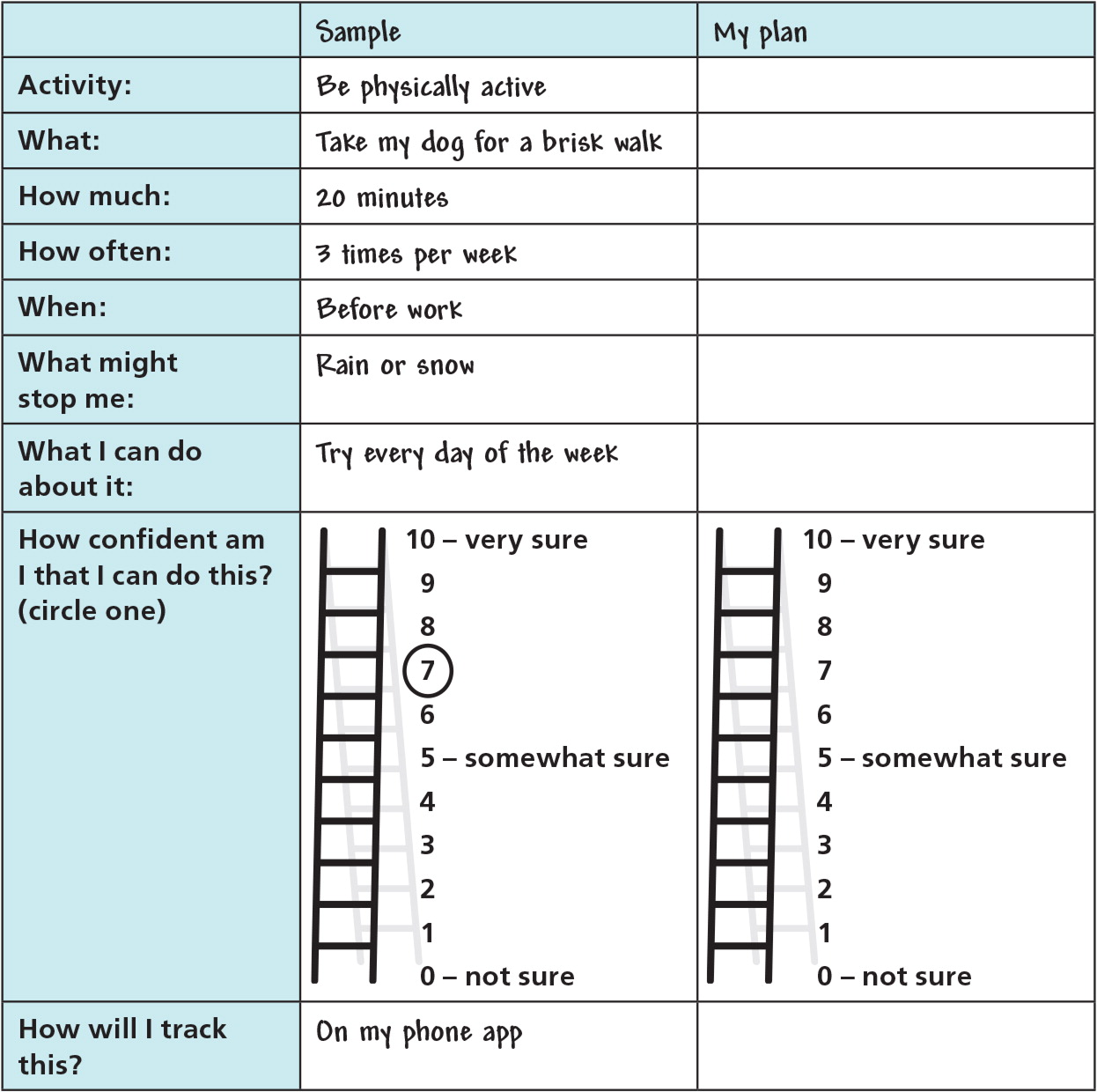 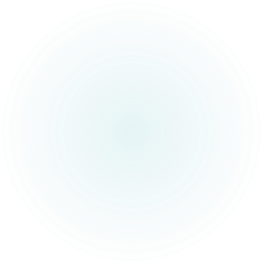 Thank You
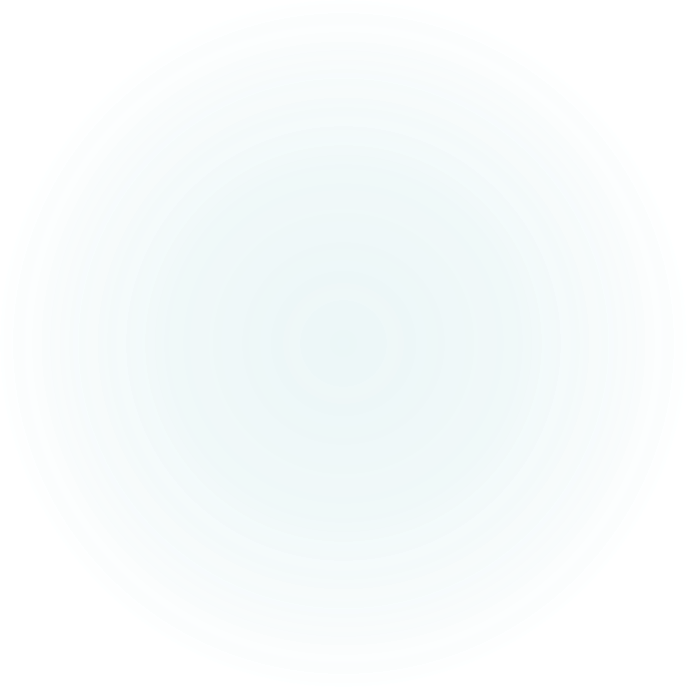 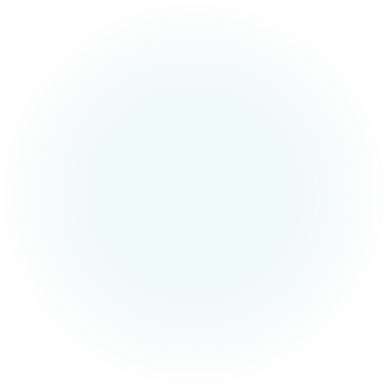 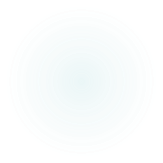